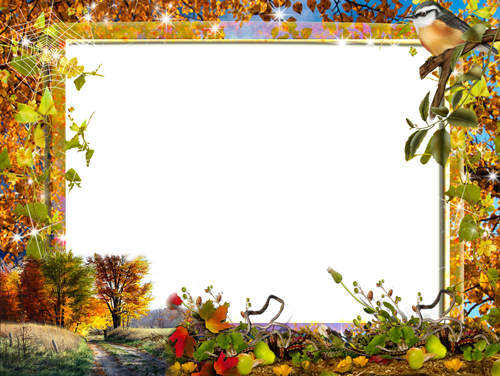 Осень. Сентябрь.
Цикл занятий для первоклассников. 
Перелётные птицы
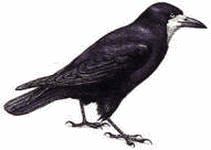 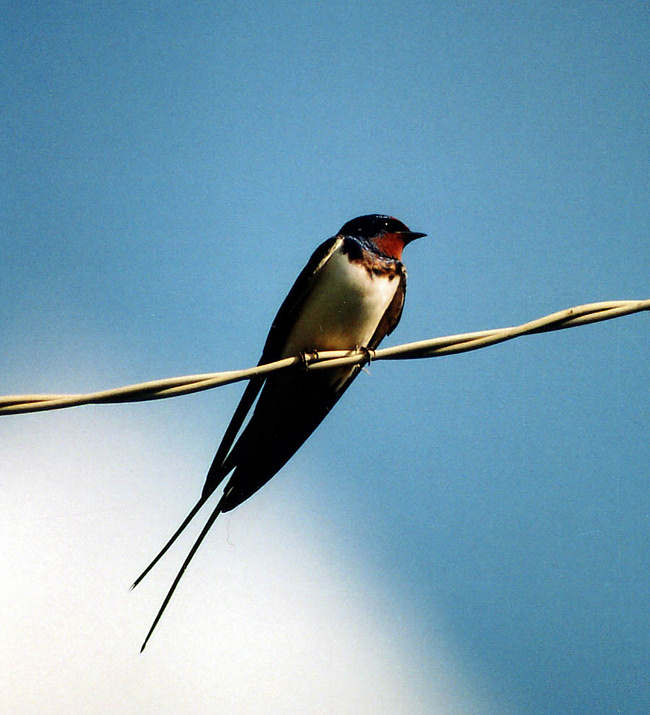 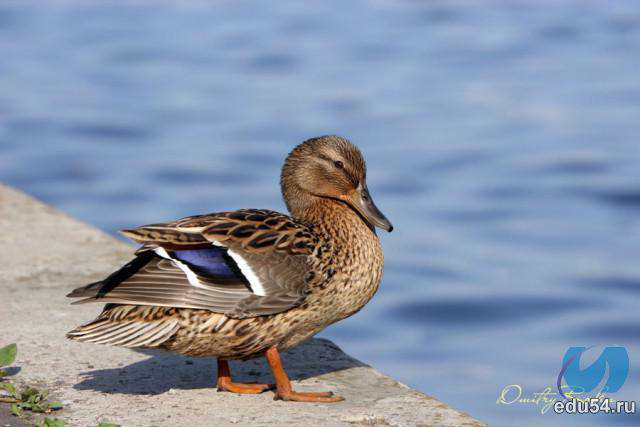 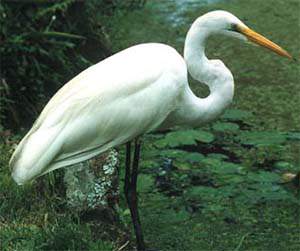